What Are Linear Pair 
and Vertical Angles?
Linear Pair:
A pair of adjacent angles
created when two lines intersect.
Vertical Angles:
The angles across from each
other when two lines intersect.
EXAMPLES OF LINEAR PAIR AND VERTICAL ANGLES
LINEAR PAIR
VERTICAL ANGLES
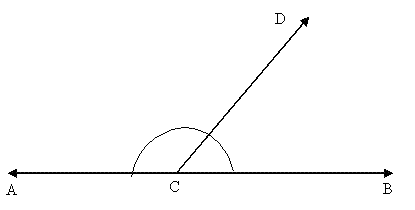 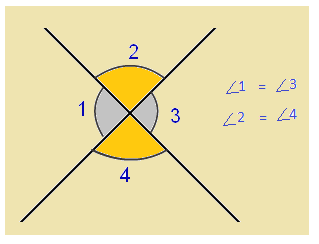 HOW ARE LINEAR PAIR AND VERTICAL ANGLES USED IN REAL LIFE?
 WHY ARE THEY IMPORTANT?
LETS USE THIS MAP
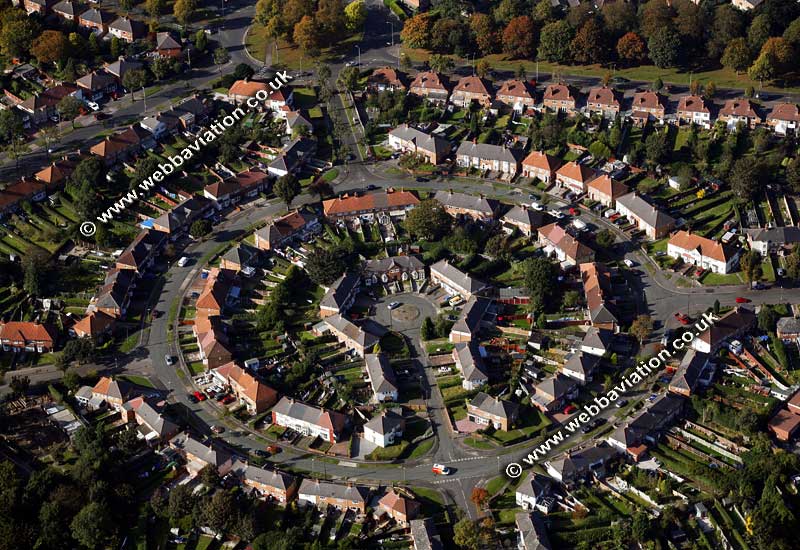 B
A
C
D